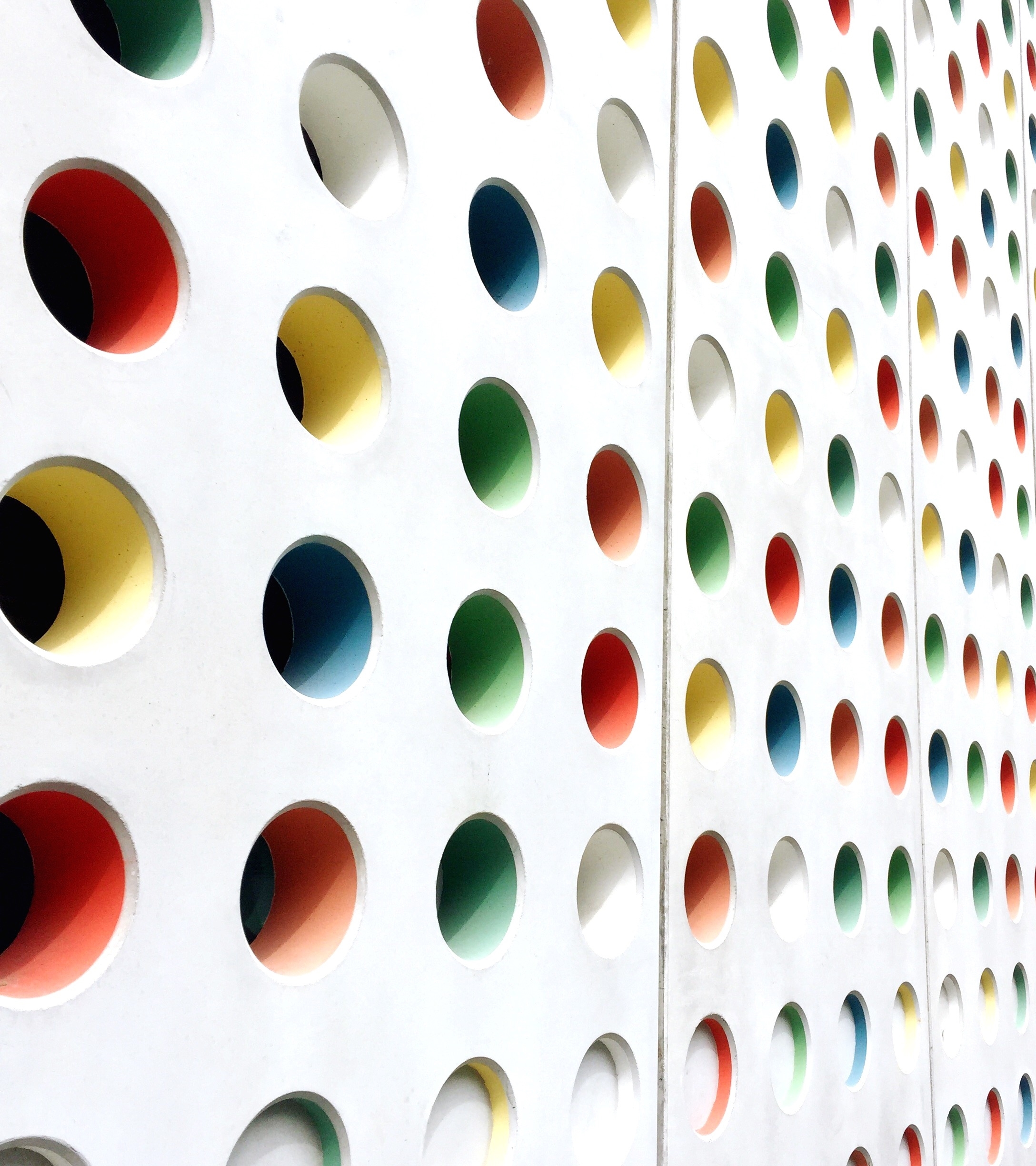 Thermostat verstehen
TeamEnergy.org
Unsere Themen
Aufbau eines Thermostaten
Ordne diese Teile zu:
Ausdehnungselement
Drehgriff
Rückstellfeder
Übertragungsstift
Ventil mit Ventilstift
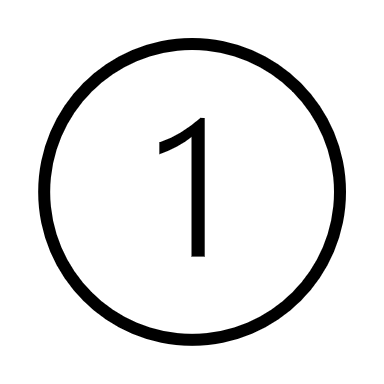 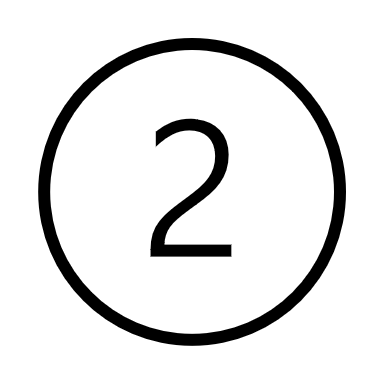 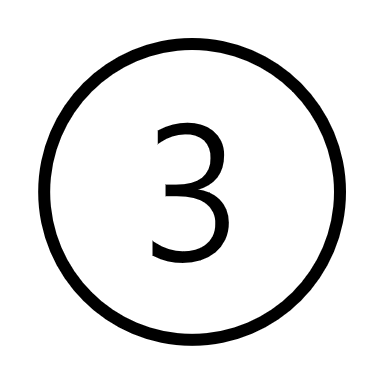 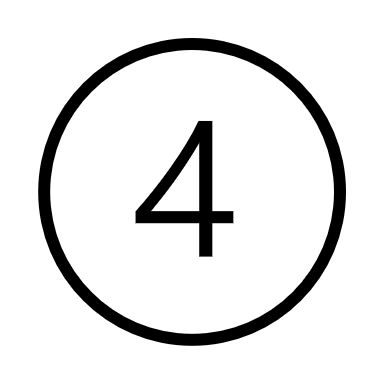 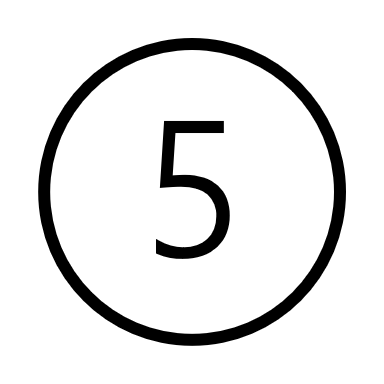 Aufbau eines Thermostaten
Ordne diese Teile zu:
Ausdehnungselement
Drehgriff
Rückstellfeder
Übertragungsstift
Ventil mit Ventilstift
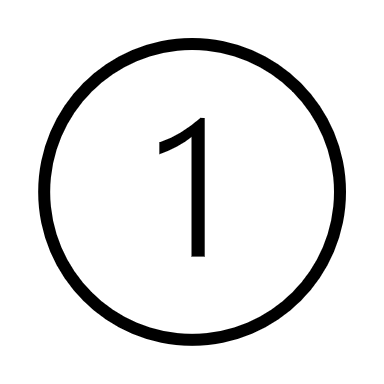 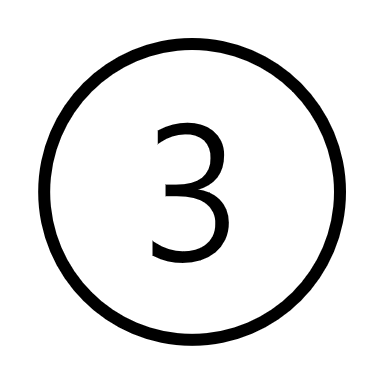 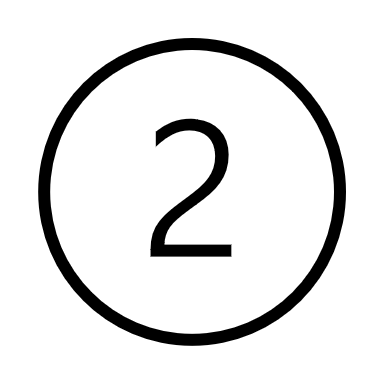 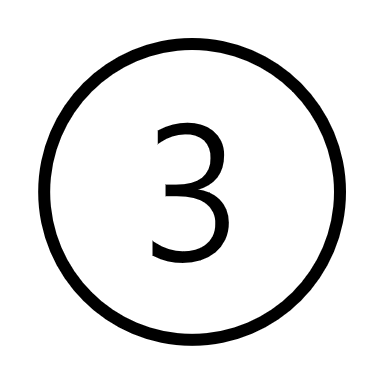 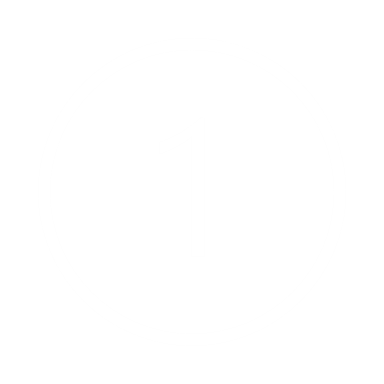 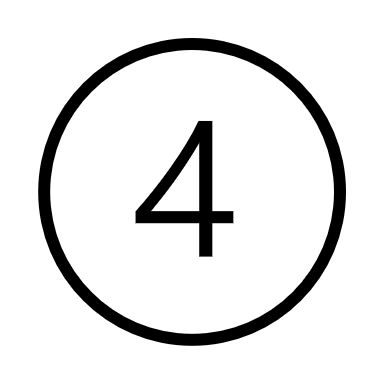 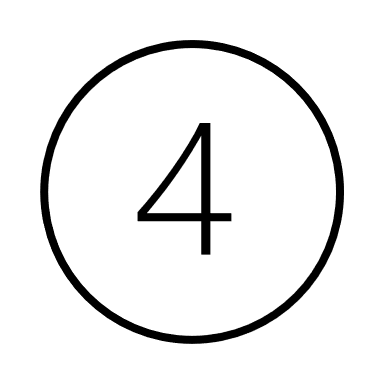 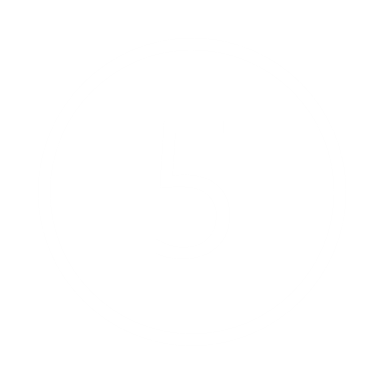 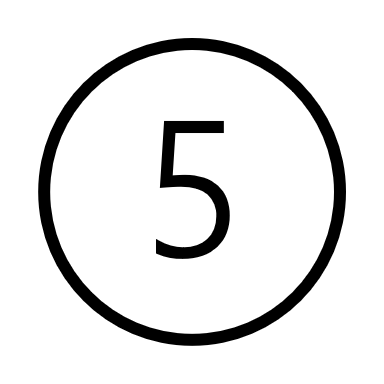 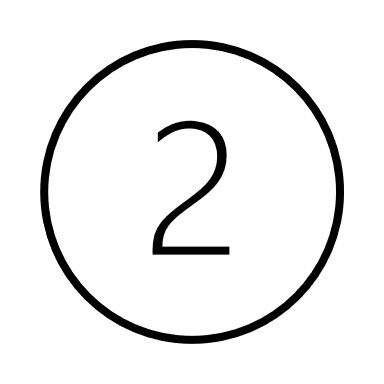 Wie funktioniert ein Thermostat?
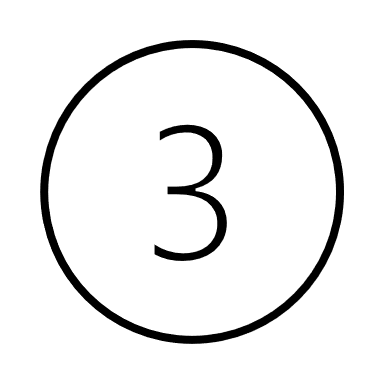 Was ist hier los?
Der Thermostat steht auf Stufe 1
Das Ventil ist teilweise offen
Es fließt warmes Wasser in den Heizkörper
Es wird im Raum nicht wärmer als 15 Grad
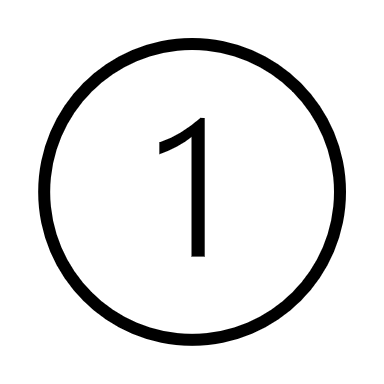 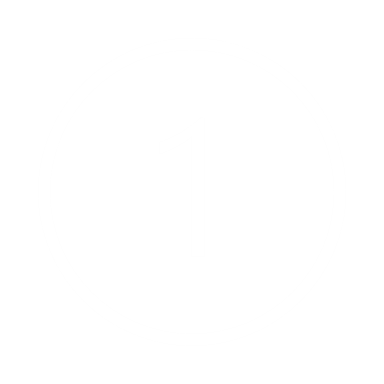 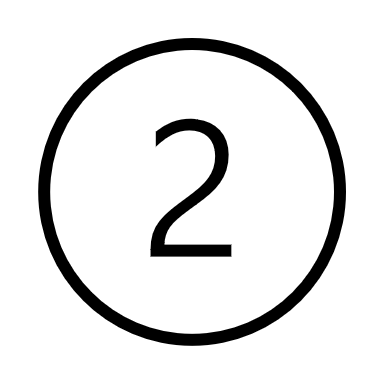 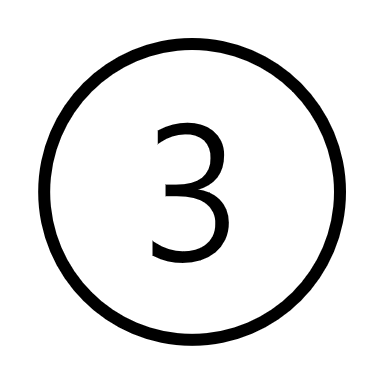 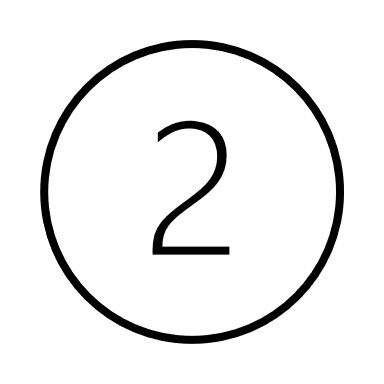 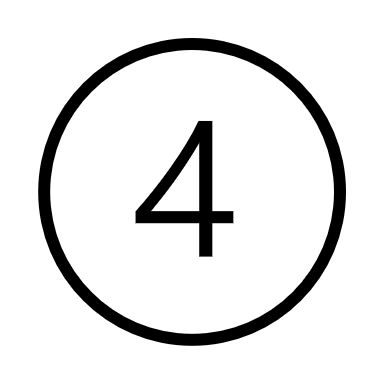 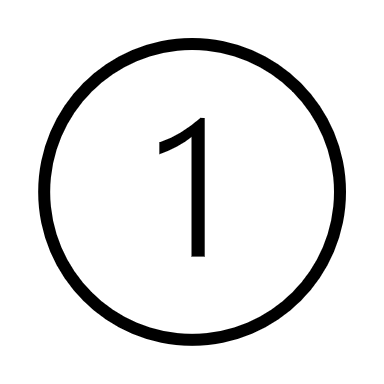 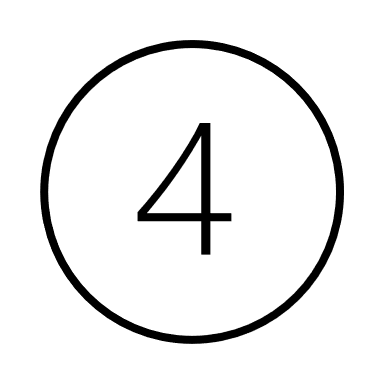 Wie funktioniert ein Thermostat?
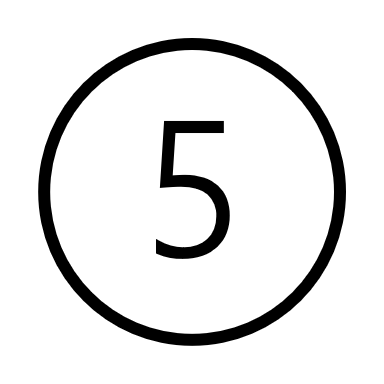 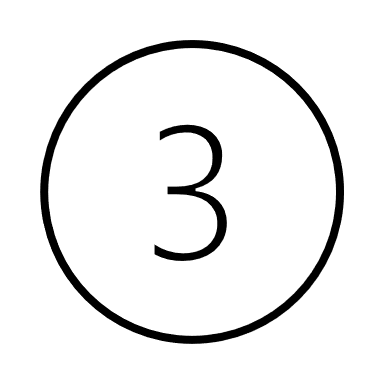 Was ist jetzt passiert?
Die Heizung steht noch auf Stufe 1
Im Raum sind 15 Grad erreicht
Das Ausdehnungselement hat sich etwas gedehnt und drückt auf den Stift
Das Ventil ist jetzt geschlossen
Es fließt kein heißes Wasser mehr in den Heizkörper
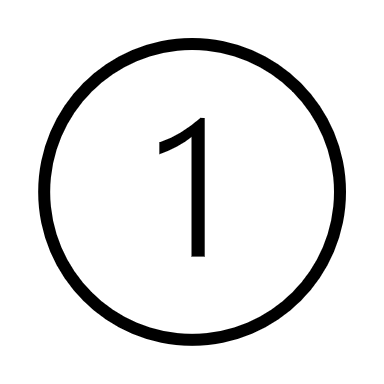 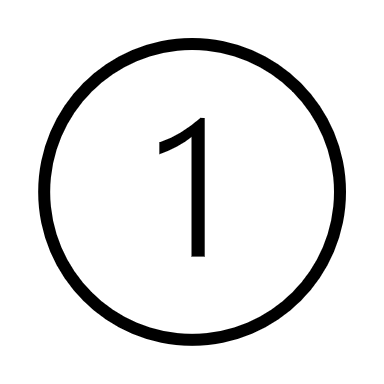 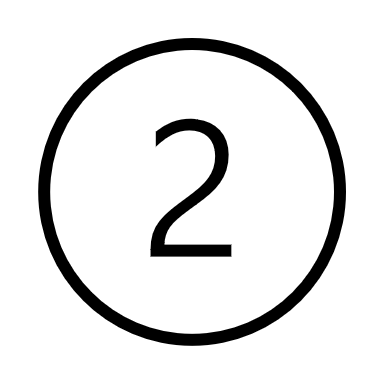 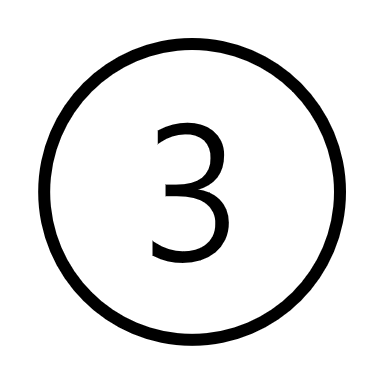 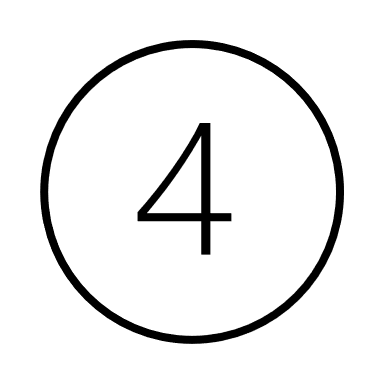 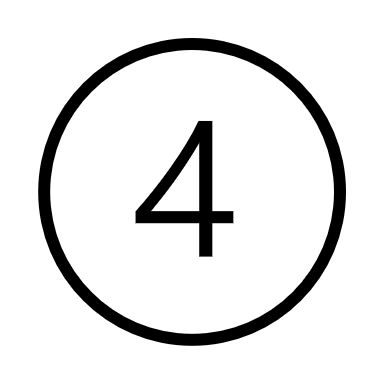 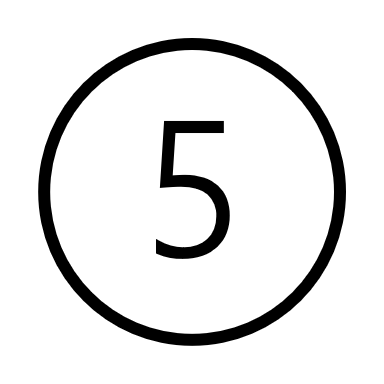 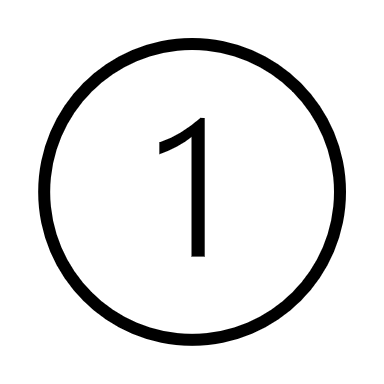 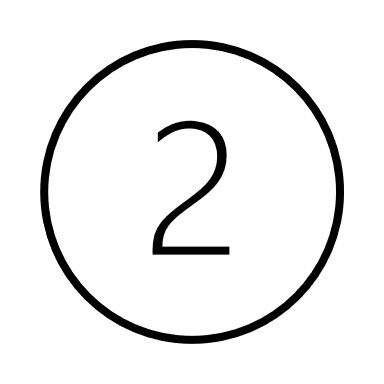 Wie funktioniert ein Thermostat?
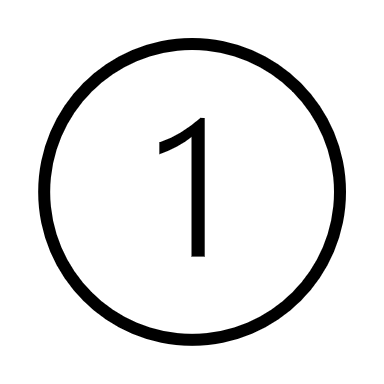 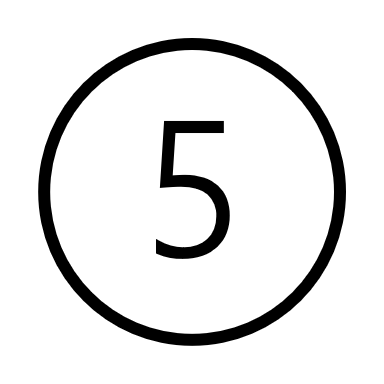 Und nun?
Der Thermostat steht jetzt auf Stufe 3
Der Raum kann 20 Grad warm werden
Das Ausdehnungselement hat sich weiter gedehnt
Das Ventil ist noch offen
Es fließt weiter heißes Wasser in den Heizkörper
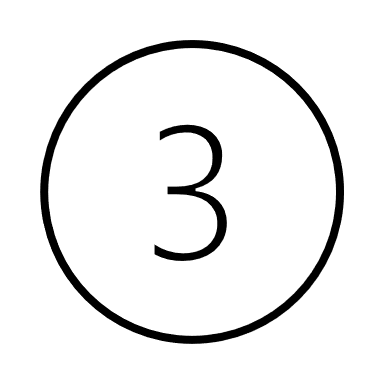 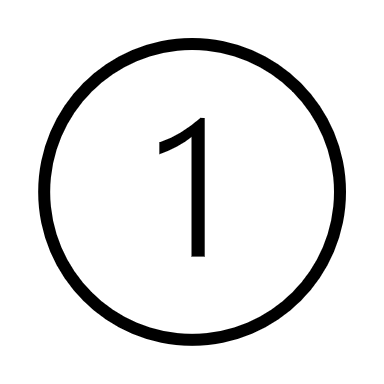 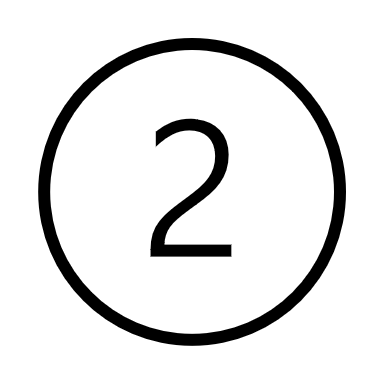 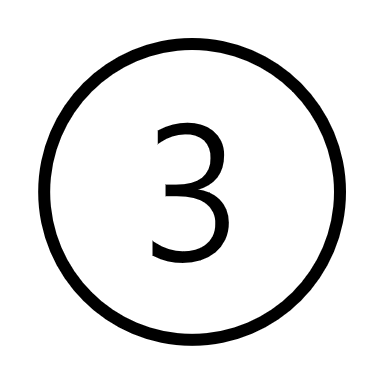 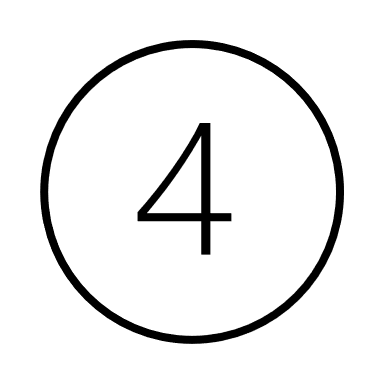 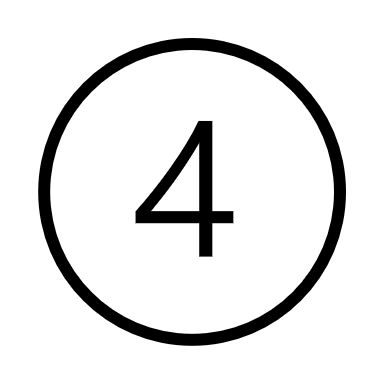 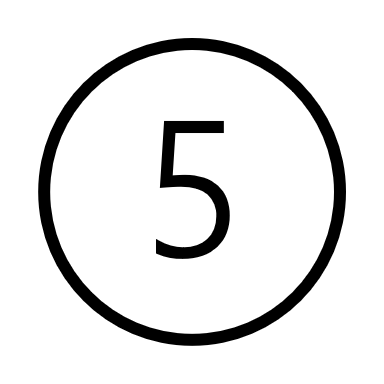 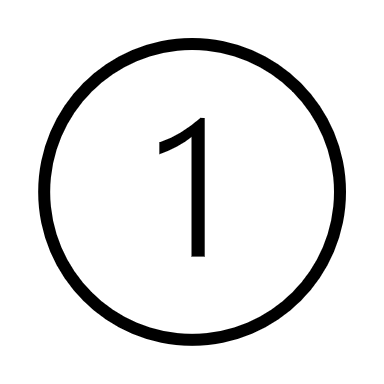 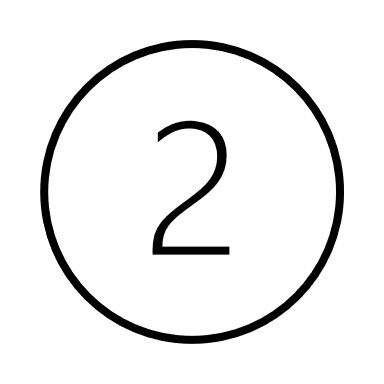 Wie funktioniert ein Thermostat?
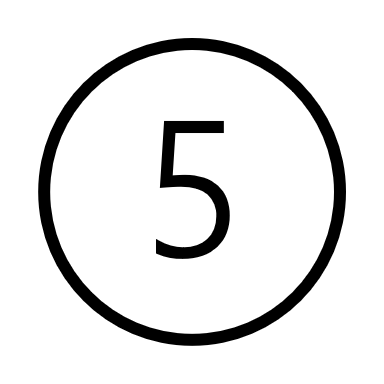 Wie geht es weiter?
Der Thermostat steht noch auf Stufe 3
Der Raum hat jetzt 20 Grad erreicht
Das Ausdehnungselement hat sich noch weiter gedehnt
Das Ventil ist jetzt geschlossen
Es fließt kein heißes Wasser mehr in den Heizkörper
Es wird nicht mehr wärmer im Raum
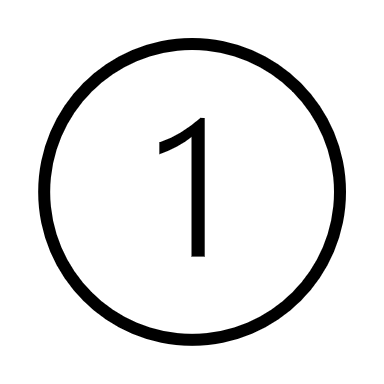 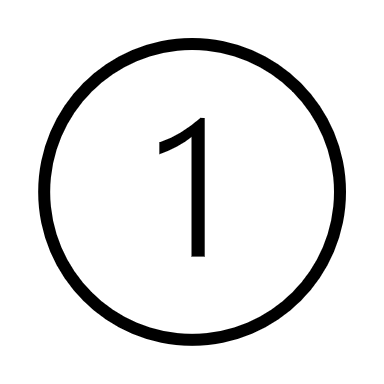 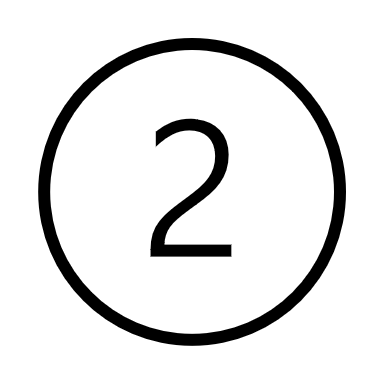 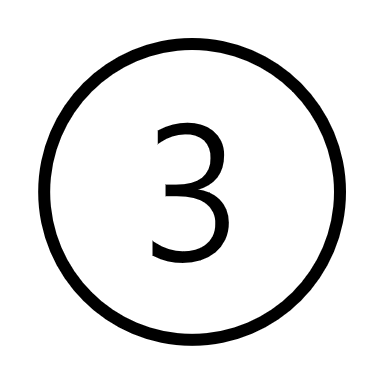 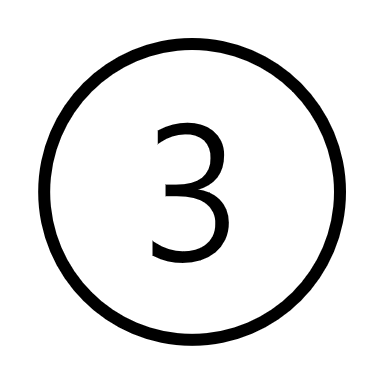 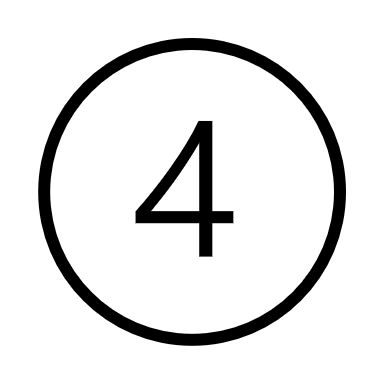 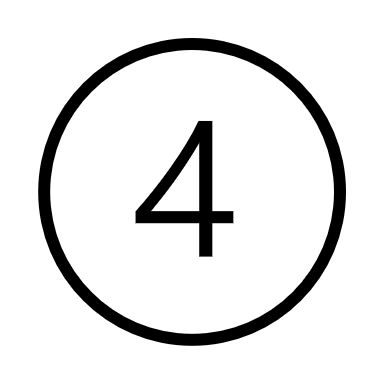 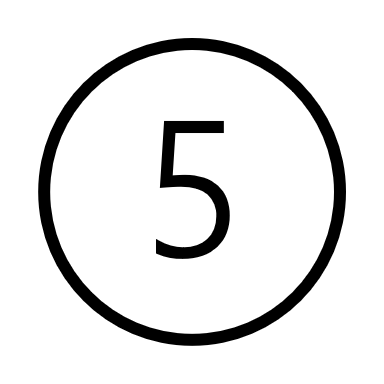 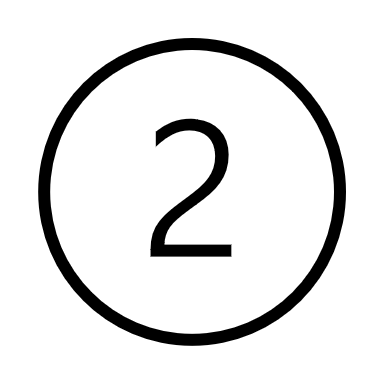 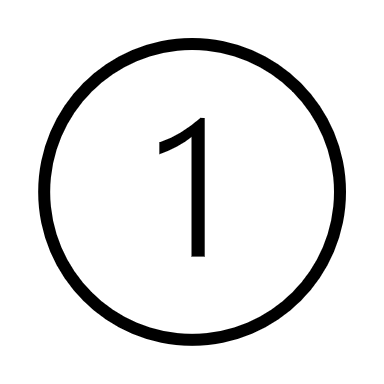 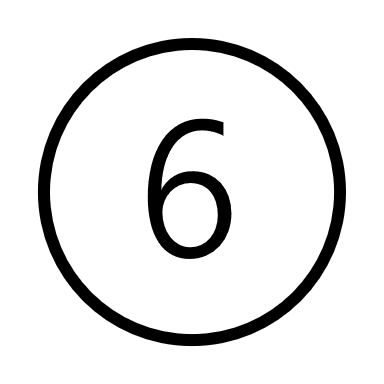 Wie funktioniert ein Thermostat?
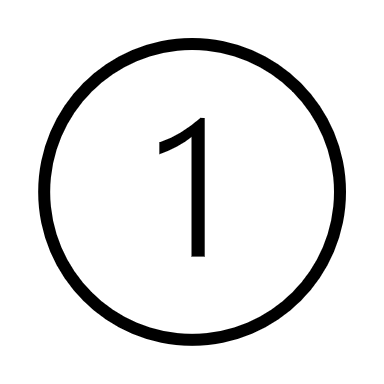 Endspurt!
Der Thermostat steht jetzt auf Stufe 5
Der Raum wird bis 30 Grad warm
Das Ausdehnungselement dehnt sich noch weiter aus
Das Ventil ist maximal offen
Es fließt viel heißes Wasser in den Heizkörper
Es wird noch wärmer im Raum (bis 30 Grad)
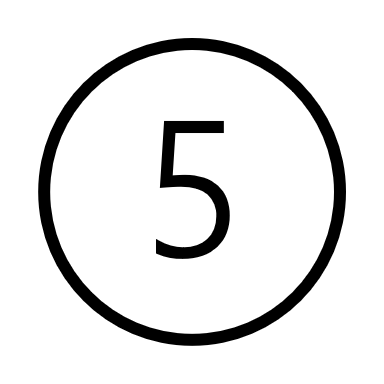 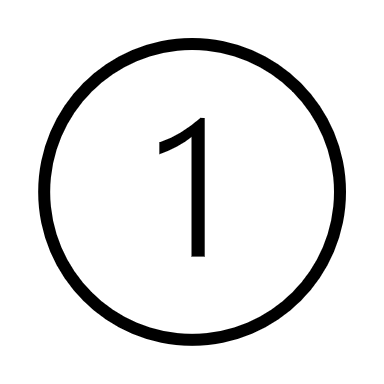 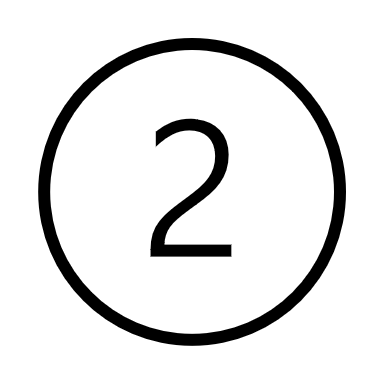 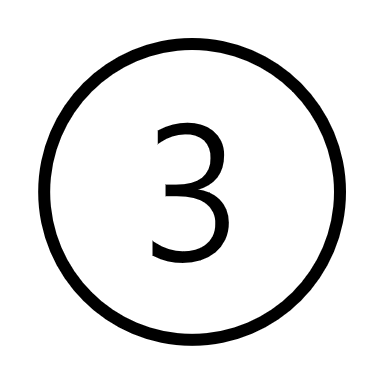 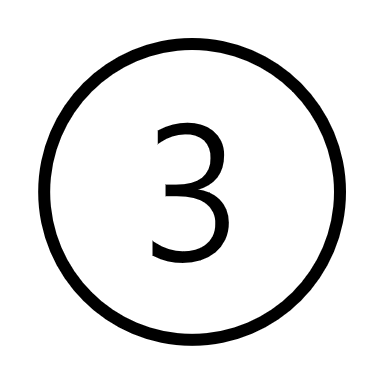 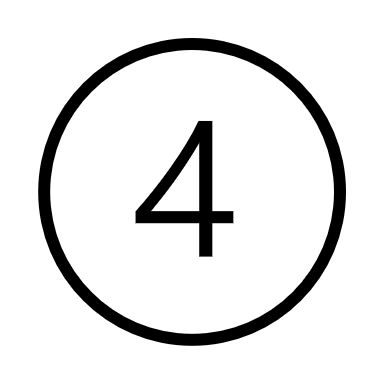 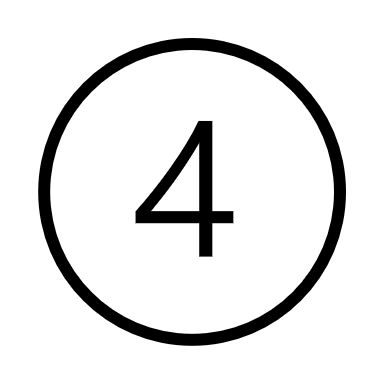 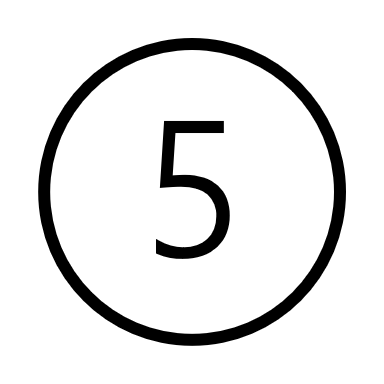 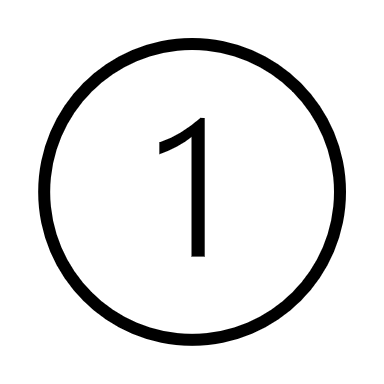 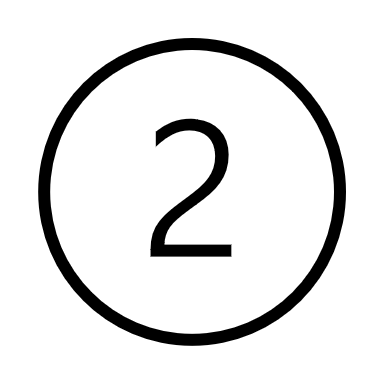 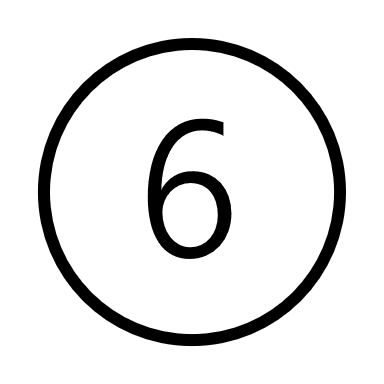 Wie überprüfen wir den Thermostat?
Wie überprüfen wir den Thermostat?